Characters (2)صِفَات
Dr. Ehab Atta
1
2
3
النَّصُّ الثَّانِيمَنَال
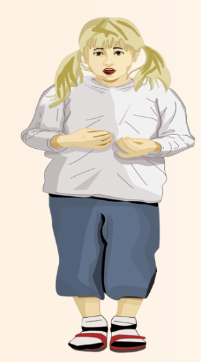 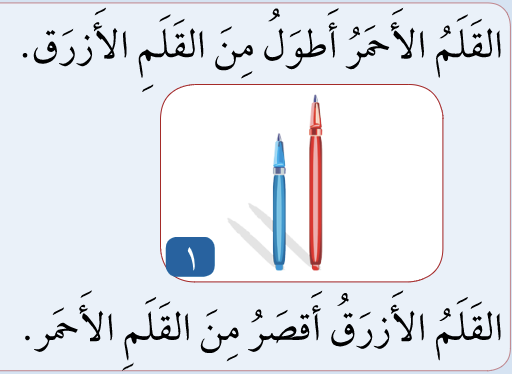 8
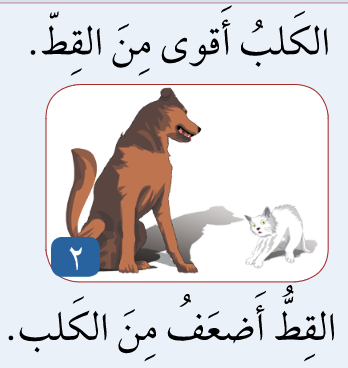 9
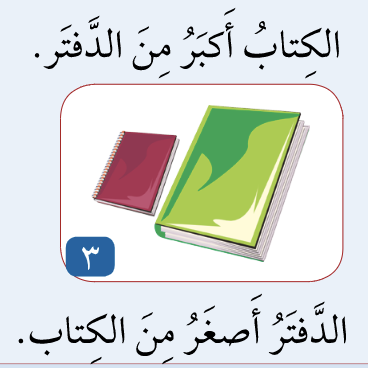 10
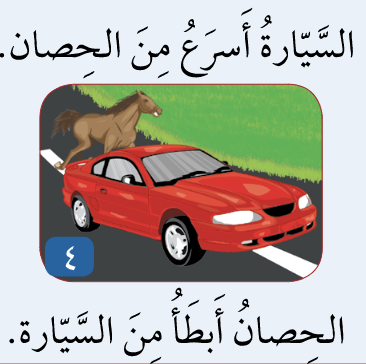 11
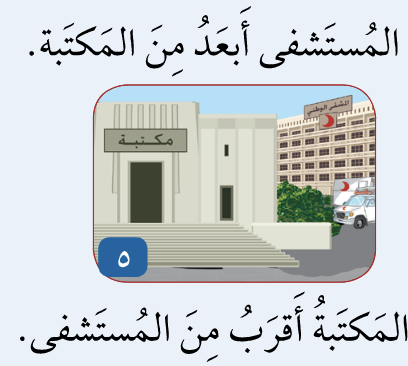 12
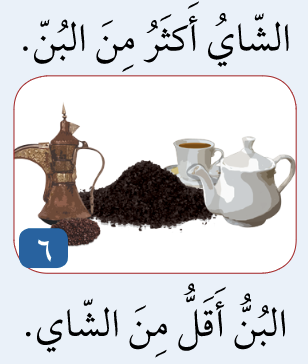 13
النَّصُّ الثَّالِثالزَّرَافَة
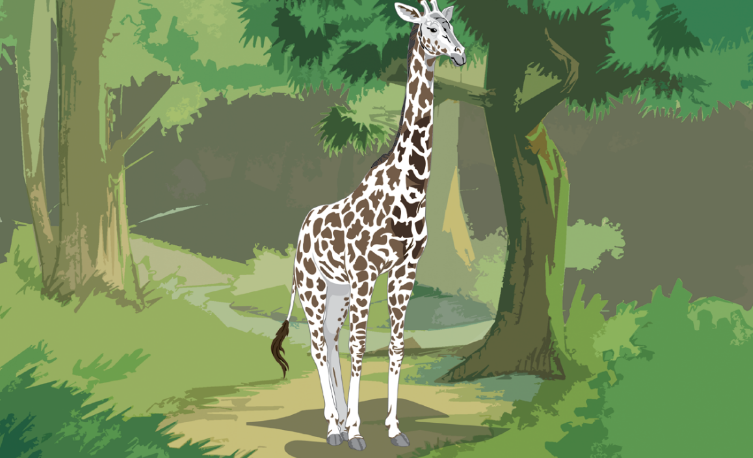 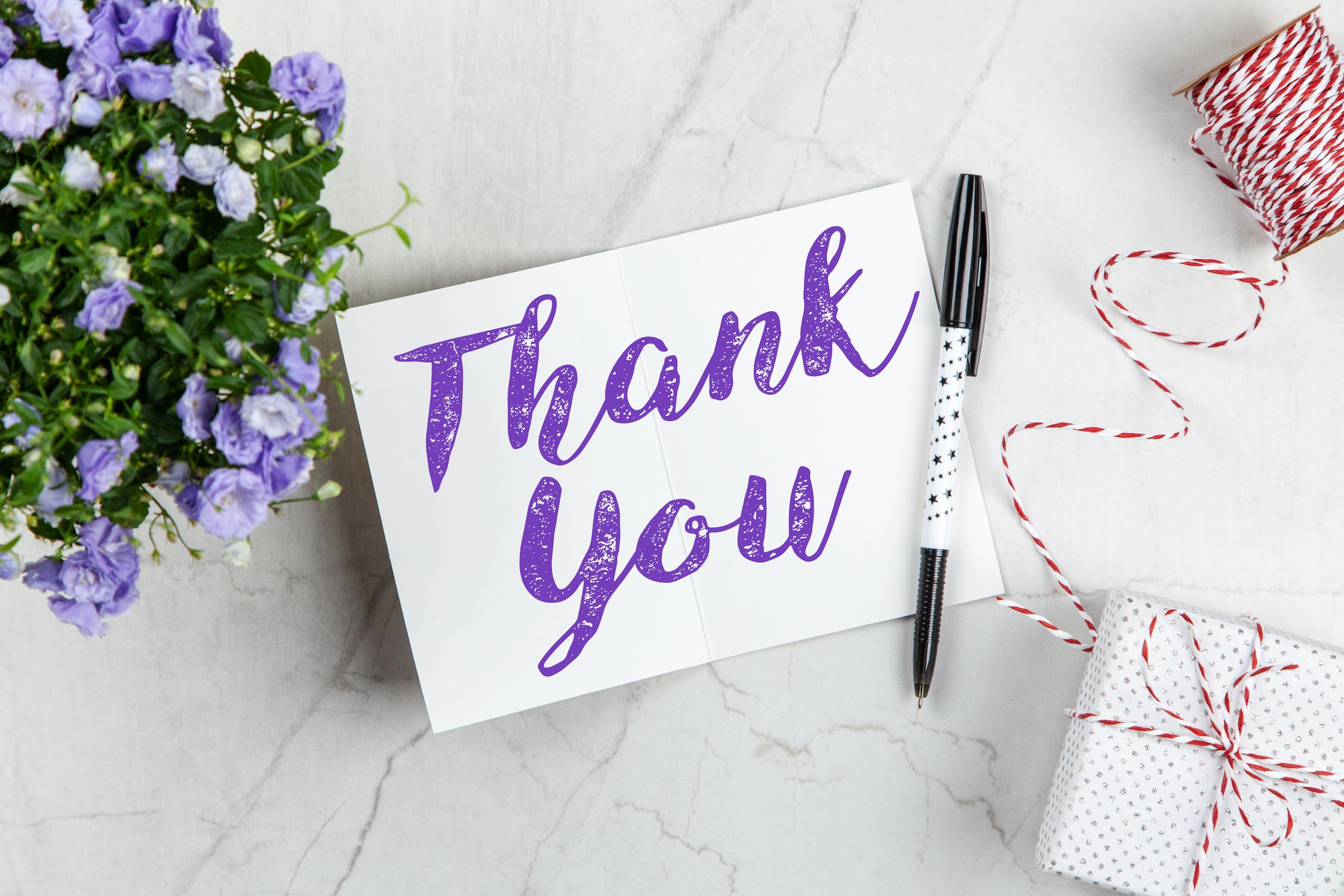 17